Si
Le silicium
Propriétés Physiques et Chimiques/Obtention du Silicium/les oxydes et les oxacides du silicium/les silicates/Composition et Structure/Le gel de silice
Le silicium est un élément chimique crucial, identifié par le symbole Si et le numéro atomique 14. Il est abondant dans la croûte terrestre, représentant environ 27,2 % de sa masse. Bien qu'il soit principalement trouvé sous forme de silice (SiO₂) et d'autres composés, le silicium pur est essentiel pour de nombreuses applications industrielles et biologiques.
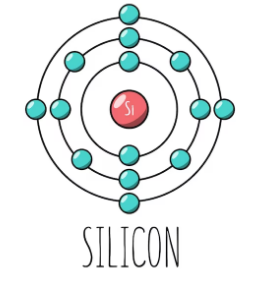 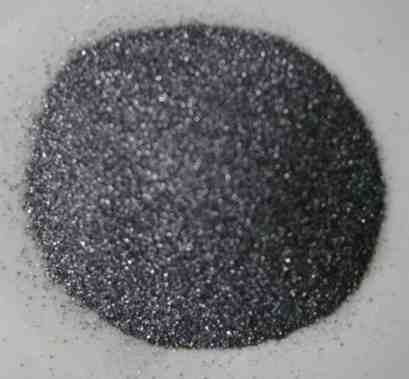 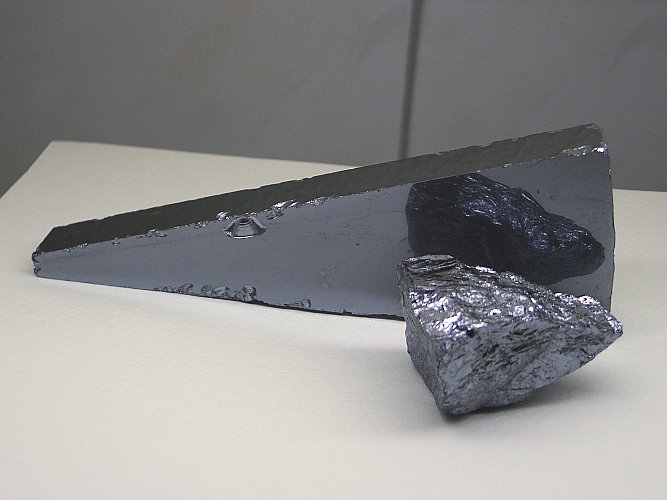 Propriétés Physiques et Chimiques
Le silicium, de symbole Si et de numéro atomique 14, appartient à la famille des métalloïdes dans le tableau périodique.   le masse atomique 28.0855 u et  la Configuration électronique : [Ne] 3s² 3p²
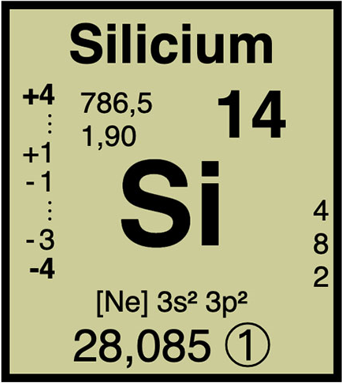 État : Solide à température ambiante
Point de fusion : 1 414 °C
Point d'ébullition : 3 265 °C
Densité : 2,33 g/cm³
Conductivité électrique : Semi-conducteur
LA STRUCTURE DE L'ATOME : L'ATOME DE LE SILICIUM
ELECTRON
PROTON
14 protons
+
14 neutrons
NEUTRON
Obtention du Silicium
Le silicium est principalement obtenu à partir de la silice (SiO₂), un composé largement présent dans le sable et le quartz. Le processus d'extraction et de purification du silicium implique plusieurs étapes clés, chacune nécessitant des conditions spécifiques et des techniques adaptées.
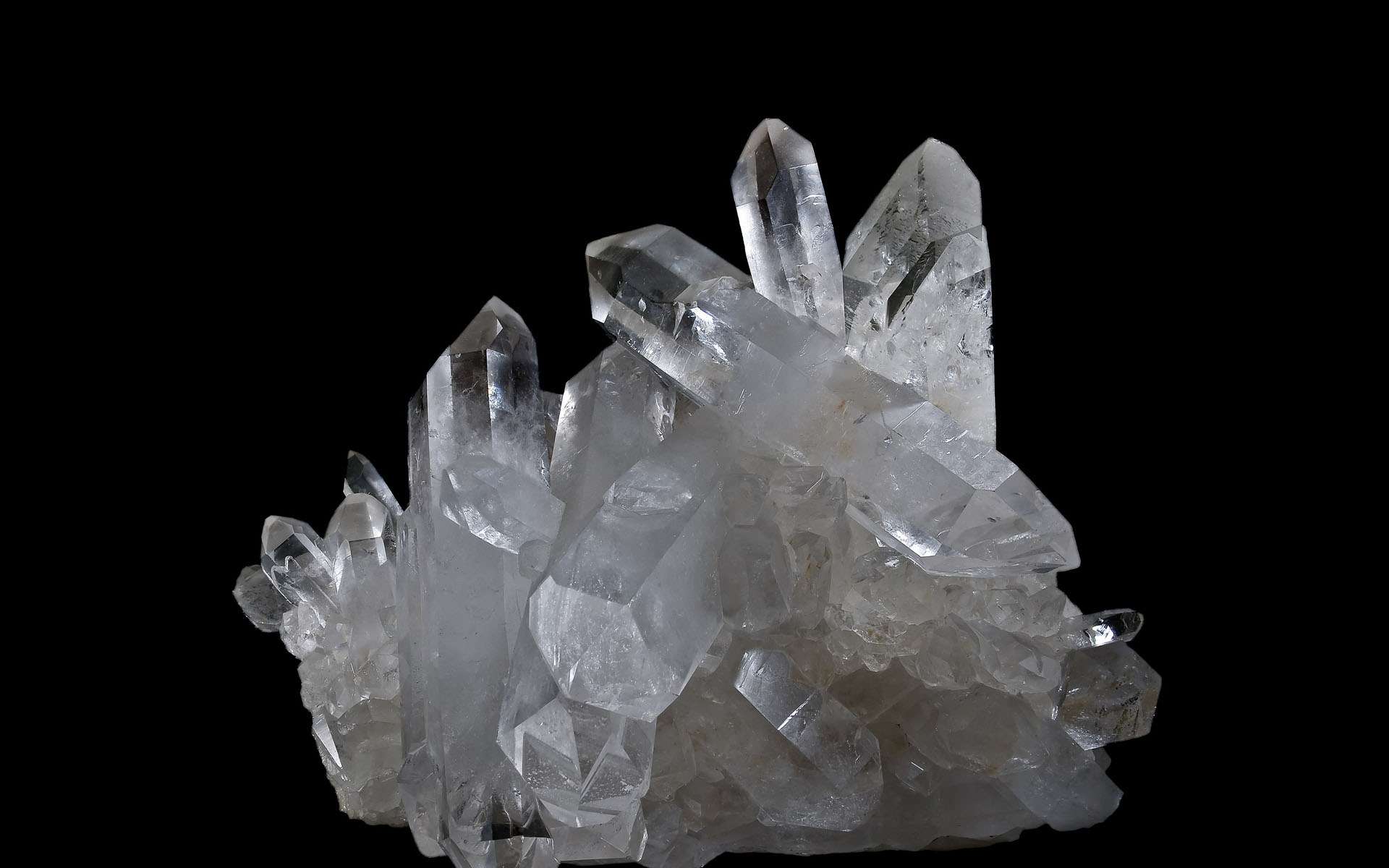 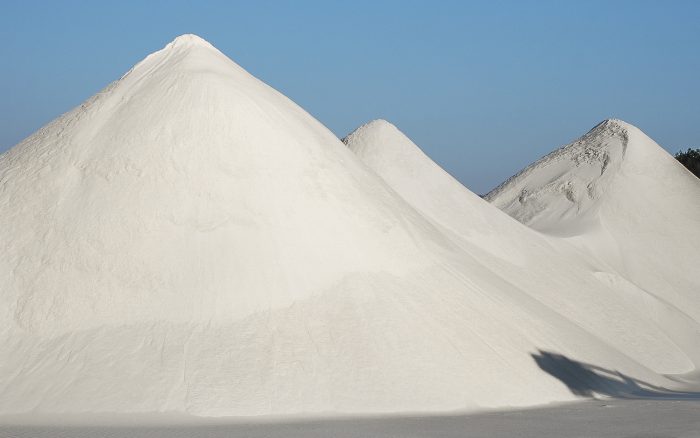 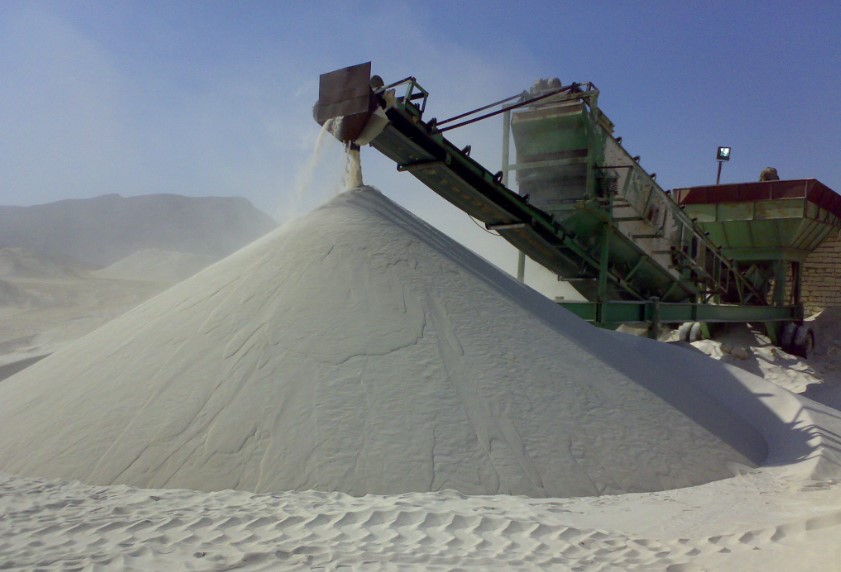 Extraction de la Silice: La silice est extraite de gisements naturels, comme le sable siliceux ou le quartz.


 2.   Réduction Carbothermique: La silice est ensuite réduite dans un four à arc électrique en utilisant du coke comme agent réducteur. Cette réaction produit du silicium élémentaire et du monoxyde de carbone.
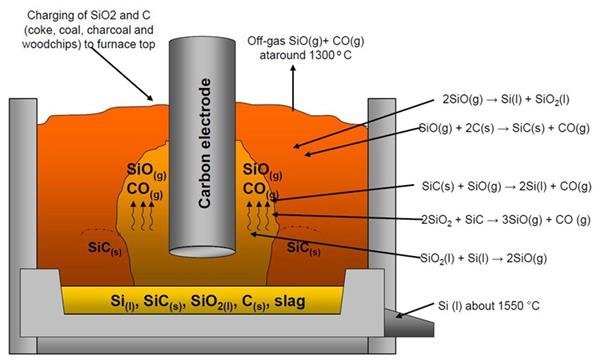 3.    Purification: Pour obtenir du silicium de haute pureté, des méthodes comme la réduction du tétrachlorosilane ou du trichlorosilane sont utilisées. Ces composés volatil sont purifiés par distillation fractionnée, suivie d'une réduction avec du zinc métallique très pur.
4.    Formation de Monocristaux: Le silicium spongieux obtenu est fondu et cultivé pour former des monocristaux cylindriques, qui sont ensuite purifiés par raffinage en zone.
MERCI